STATE OF TEXASvPAUL ROSALES-CHAPLIN
DWI v. INTOX ASSAULT
ACCIDENTSNOT DELIBERATES
DRINKING
Drink, Drive, Go to Jail
Drive Sober or Get Pulled Over
Going Out Tonight, So Are We
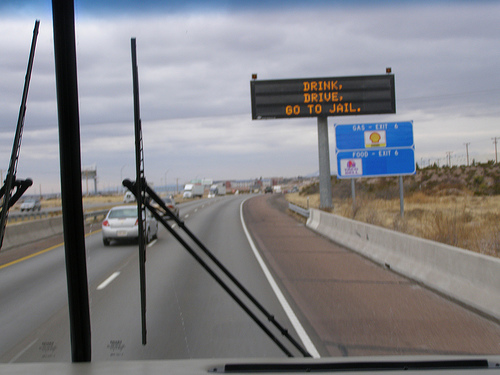 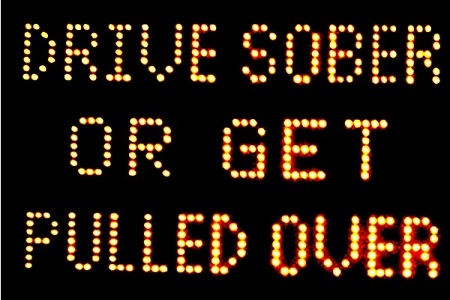 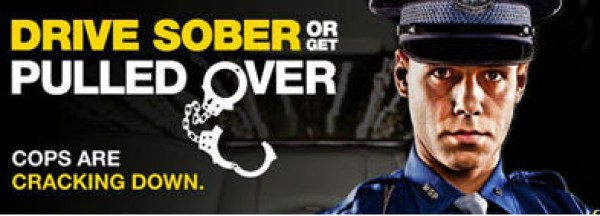 NOT ILLEGAL TO DRINK AND THEN DRIVE; as long as you’re NOT intoxicated
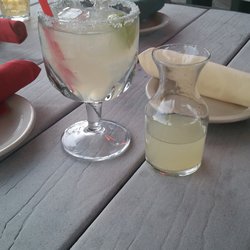 DRINKING PATTERNS
A.	REGULARLY

	B.		OCCASIONALLY

	C.	RARELY

	D.	NEVER

	E.		NOT ANY MORE
ALCOHOL
MEMBER OF MADD


MEMBER OF AA


STRONGLY AGREE WITH “NO REFUSAL” WEEKENDS
ALCOHOLISM IN FAMILY

NO ALCOHOL IN HOME
INJURED/VICTIM OF ALCOHOL RELATED CRIME
TRUE OR FALSE?
I BELIEVE THE DRINKING AND DRIVING LAWS ARE NOT SEVERE ENOUGH IN OUR STATE?
TRUE OR FALSE?
IF SOMEONE IS GUILTY OF INTOXICATED ASSAULT, THEY SHOULD PROBABLY GO TO PRISON?
PUNISHMENT
INTOXICATED ASSAULT (3rd Degree)
 
2-10 Years Prison 
   and/or
2-10 Years Probation
AT LEAST 30 DAYS IN JAIL

$10,000.00 fine
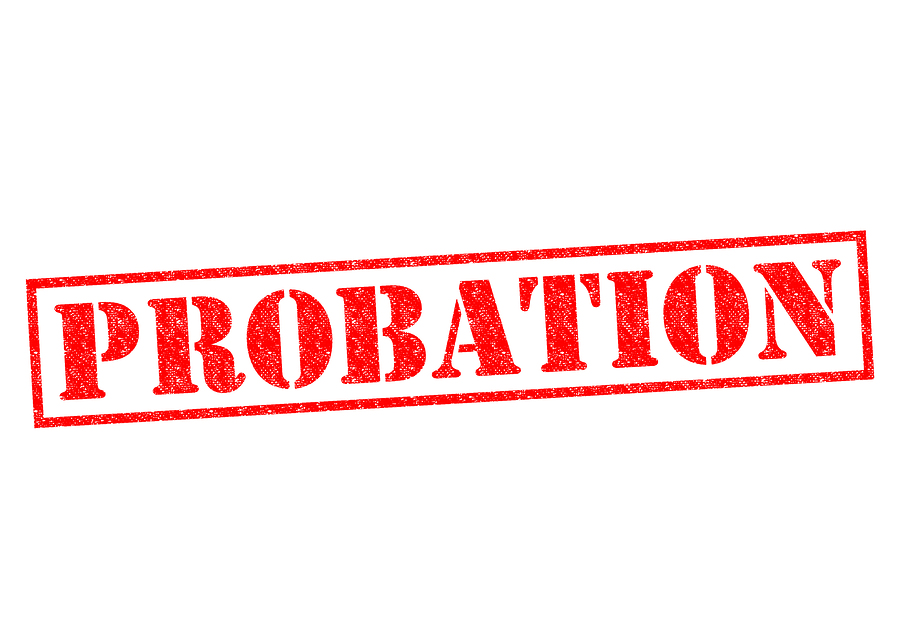 PUNISHMENT
INTOXICATED ASSAULT (3rd Degree)
 
2-10 Years Prison 
   and/or
2-10 Years Probation
AT LEAST 30 DAYS IN JAIL

$10,000.00 fine
WHO CAN’T EVEN CONSIDER PROBATION?
JURY SERVICE
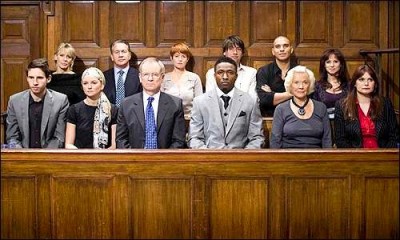 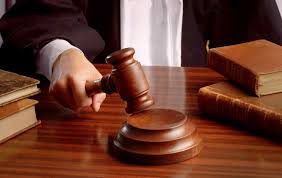 THANK YOU